Муниципальное бюджетное общеобразовательное учреждение
Средняя общеобразовательная школа №9 г. Нерчинск
Забайкальский край
Презентация к исследовательской работе на тему «Игры казачат»
. Антон,М  МБОУ СОШ № 9 г.Нерчинск
Научный руководитель: Банщикова Татьяна Александровна,
Учитель начальных классов
Первой квалификационной категории
МБОУ СОШ № 9 г.Нерчинск
Игры казачат
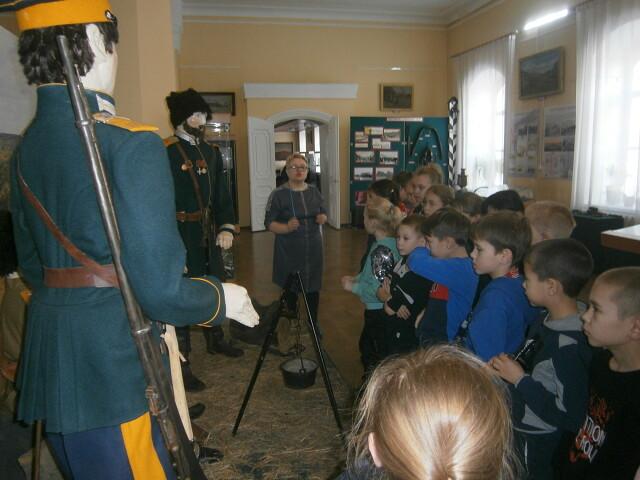 Цель: узнать сохранились ли детские игры, в которые играли казачата
Гипотеза: многие игры пришли к нам от наших предков
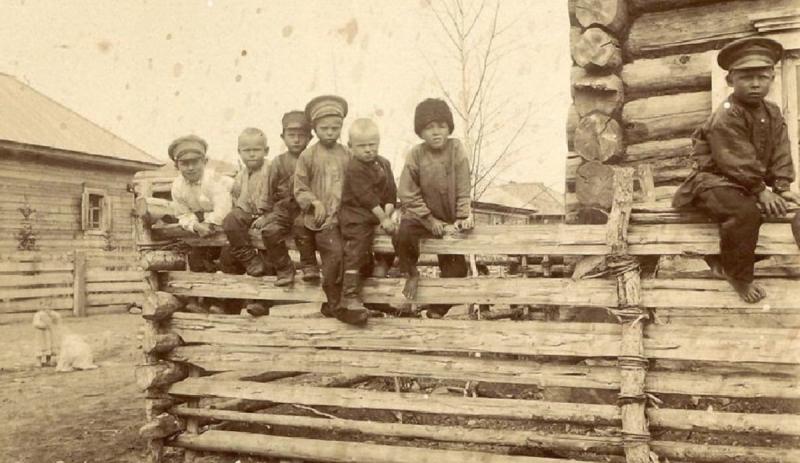 Казаки- определенное сословие, которое  существует в Российском государстве. Переводится- «вольный человек»
ЗКВ основано в 1851 году, отвечало за охрану госграниц с Китаем и Монголией.
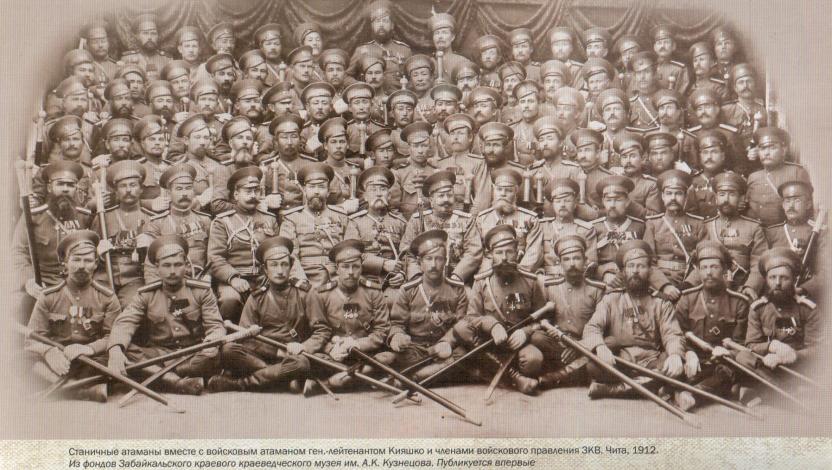 Нерчинский краеведческий музей
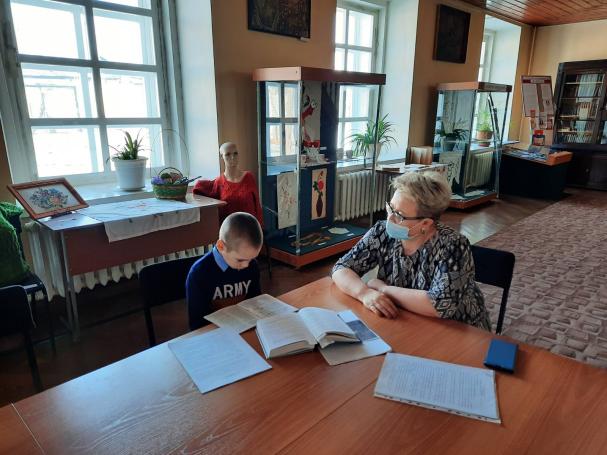 Младший научный сотрудник музея:
Хохлова Н В
Казаков Мефодий Егорович
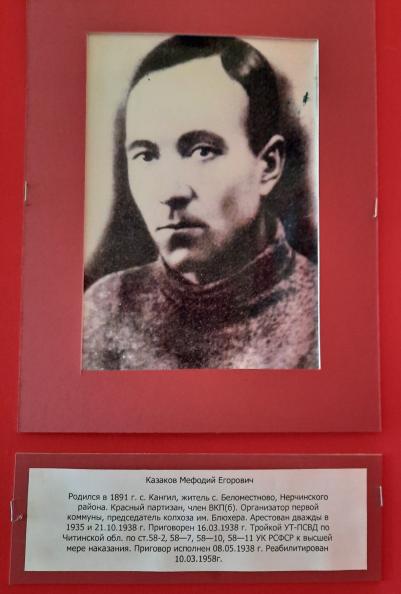 Казаков Василий Георгиевич
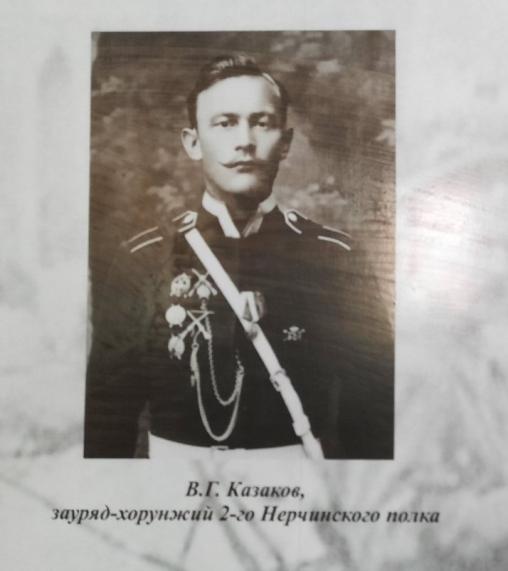 Родословное древо
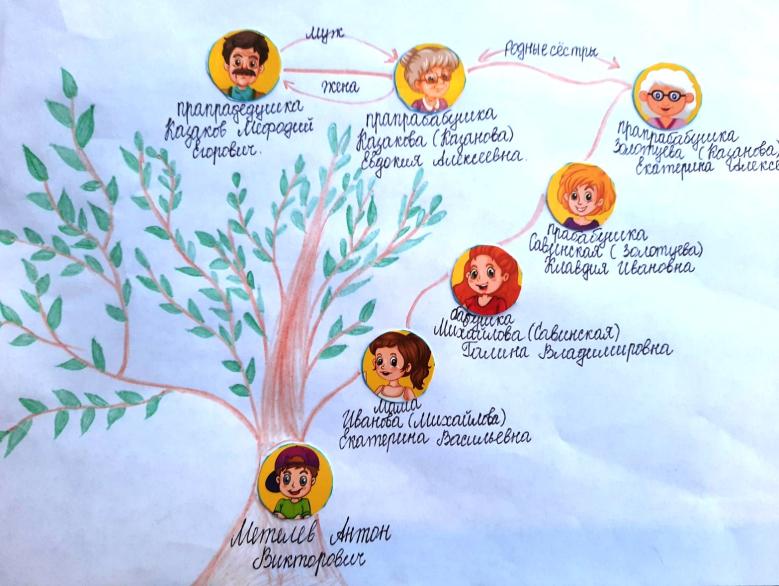 Старинные игры
Бабки 
Лапта
Борьба на руках
Рубка шашкой
Битва на бревне
Игра в шапку
Бегавушка
Казаки – разбойники
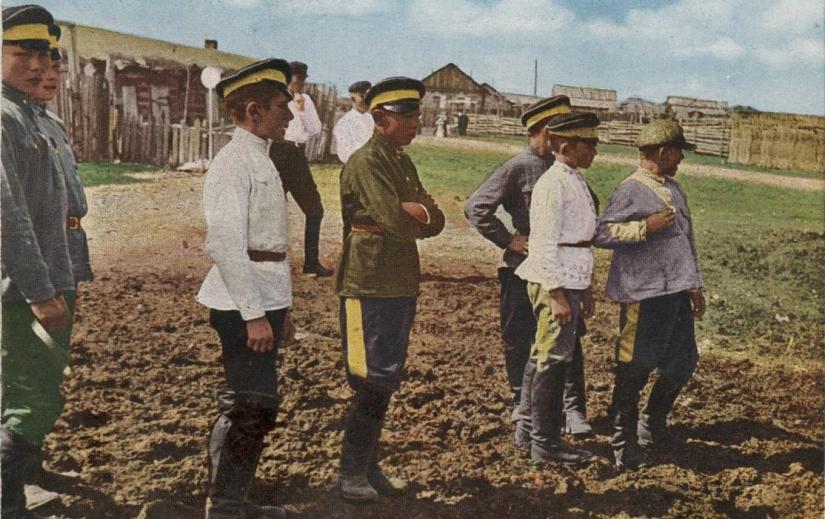 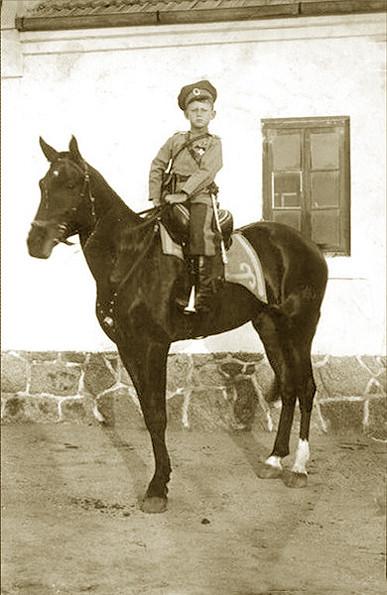 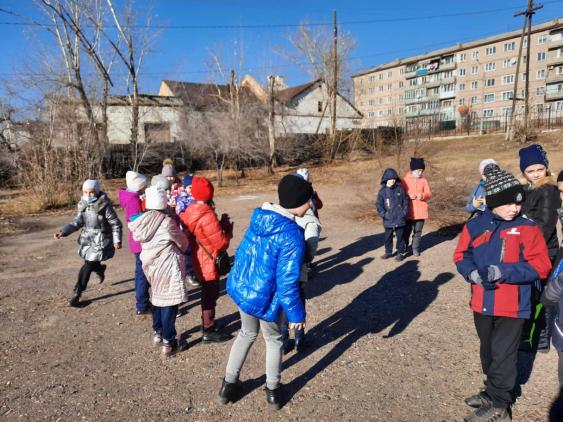 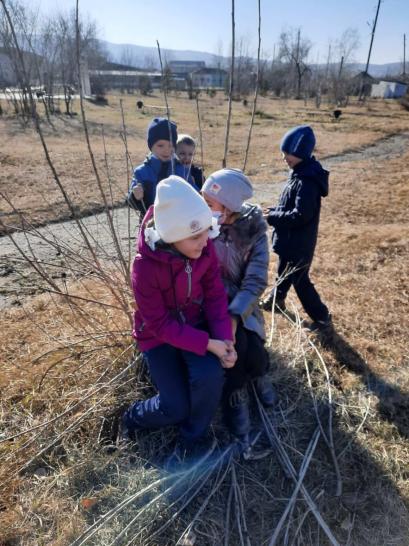 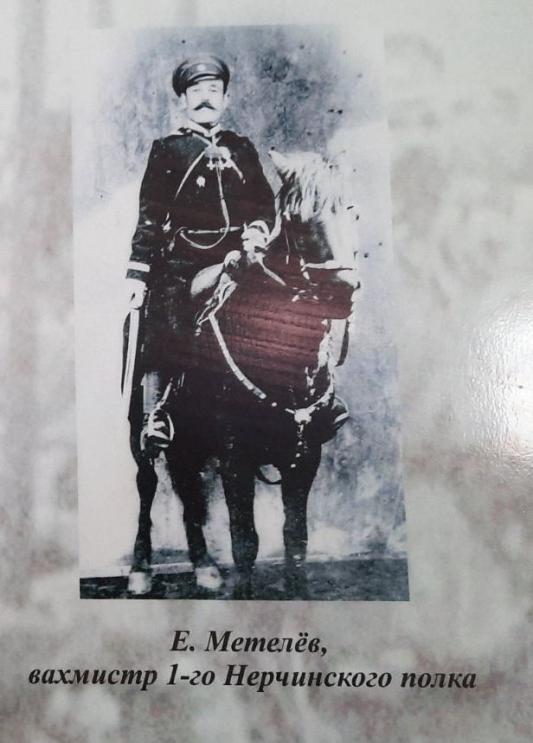 Источники
Изображения: 
Режим доступа: 
https://pbs.twimg.com/media/EZaq7DlWkAIEnfw.jpg
https://ic.pics.livejournal.com/djenden/2424457/86607/86607_original.jpg
http://newskif.su/wp-content/uploads/2013/11/cb97f8e534d6.jpg
https://ic.pics.livejournal.com/hrono61/14012115/1457360/1457360_original.png
 Фотоматериалы автора и Нерчинского краеведческого музея (согласие получено)